Times tables BIG 46
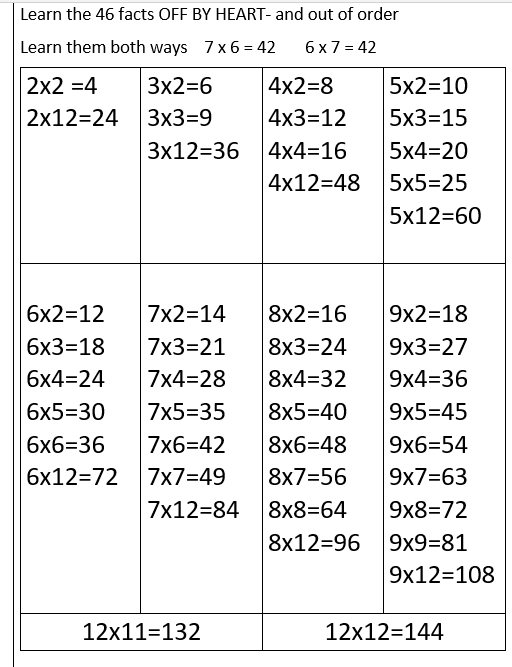 Times tables BIG 46
2 x 12 =
2 x 2 =
3 x 2 =
3 x 3 =
3 x 12 =
4 x 12 =
4 x 4 =
4 x 3 =
4 x 2 =
5 x 2 =
5 x 3 =
5 x 4 =
5 x 5 =
5 x 12 =
6 x 2 =
6 x 3 =
6 x 4 =
6 x 5 =
6 x 6 =
6 x 12 =
7 x 2 =
7 x 3 =
7 x 4 =
7 x 5 =
7 x 6 =
7 x 7 =
7 x 12 =
8 x 2 =
8 x 3 =
8 x 4 =
8 x 5 =
8 x 6 =
8 x 7 =
8 x 8 =
8 x 12 =
8 x 2 =
9 x 3 =
9 x 4 =
9 x 5 =
9 x 6 =
9 x 7 =
9 x 8 =
9 x 9 =
9 x 12 =
11 x 12 =
12 x 12 =